Le Polygraphe
By Maxime LAMOUROUX and Alan NEGRONI
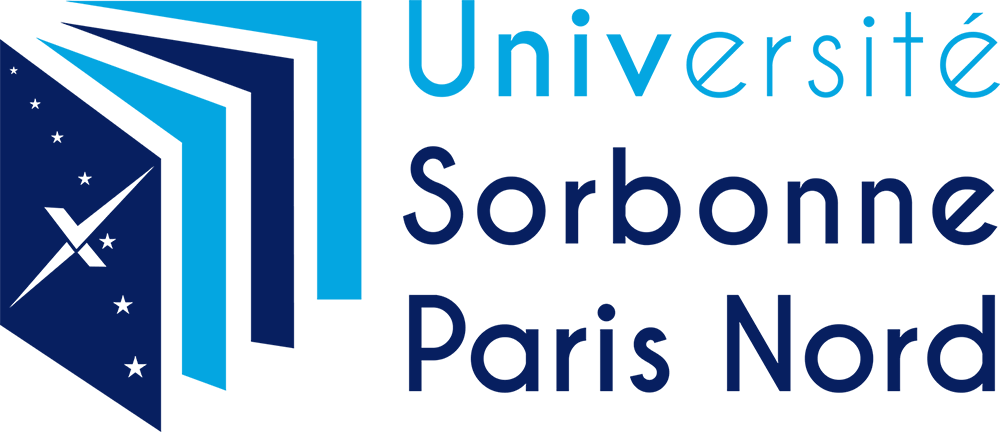 Institut Galilée – Sorbonne Paris Nord
2020/2021
Directed by Aomar Osmani & Hamidi Massinissa
SOMMAIRE
Le commencement : 
	- Premier projet 
	- Points positifs et négatifs
De nouvelles idées : 
Une remise en question 
Diverses sources d’idées 
Notre projet : 
	- Brève présentation 
	- Nos composants 
Merci !
Le commencement
- Un polygraphe scientifique :
Point positifs :
  - Sujet passionnant 
  - Original
  - Coût abordable  

Point négatifs :
  - Manque clair de ressources
  - Complexité trop élevée, non envisageable
  - Une fiabilité contesté, un « faux » objet scientifique
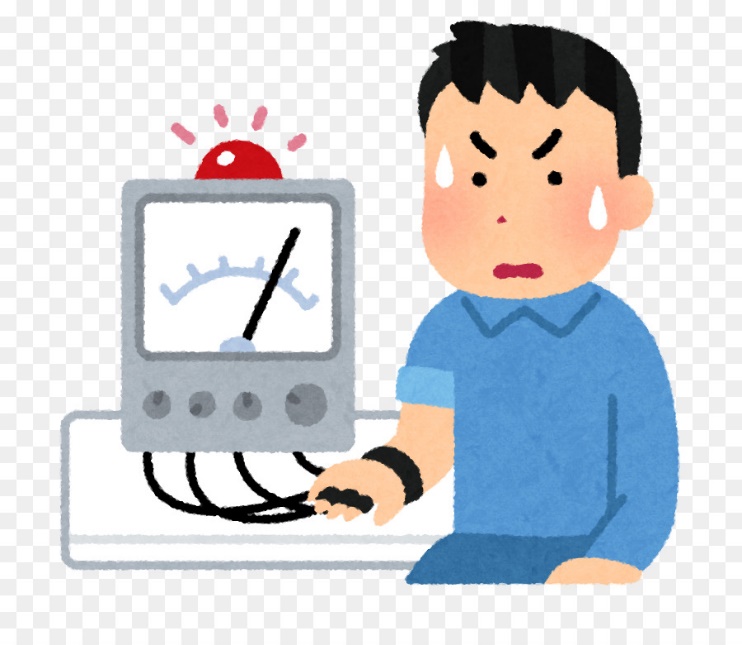 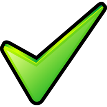 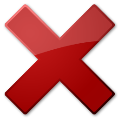 De nouvelles idées
Une remise en question : 
    1) Pallier les problèmes rencontrés (Inutilité, fiabilité etc.)
     2) Recommencer un nouveau projet ? 
     

- Des idées de diverses sources : 
   - Certains sites de vente
    - De longues discussions 
    - De longues réflexions



                                                          Pour enfin trouver ….
Notre Projet
En résumé : 
   - Jeu multi-joueurs ( 2 – 8 joueurs)
   - Des questions amusantes 
   - Un système de vies 
   - Attention aux gages !
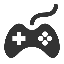 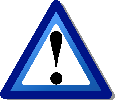 Nos composants
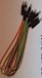 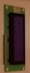 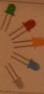 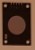 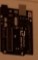 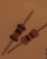 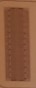 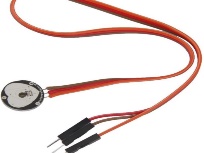 MERCI !
Merci de nous avoir écouté !
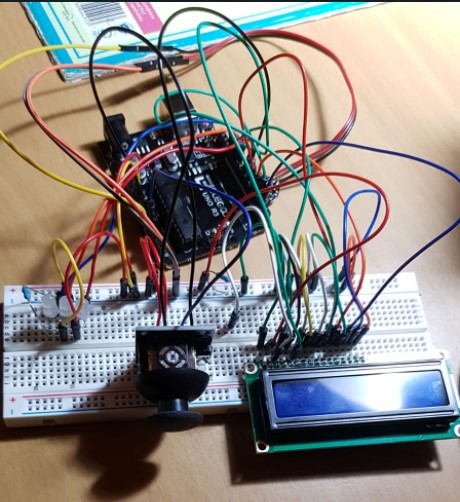